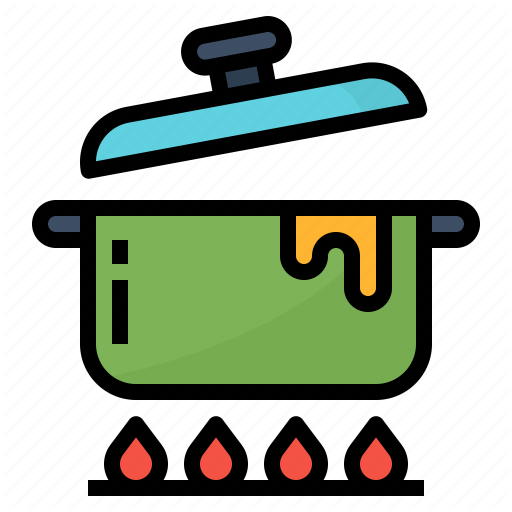 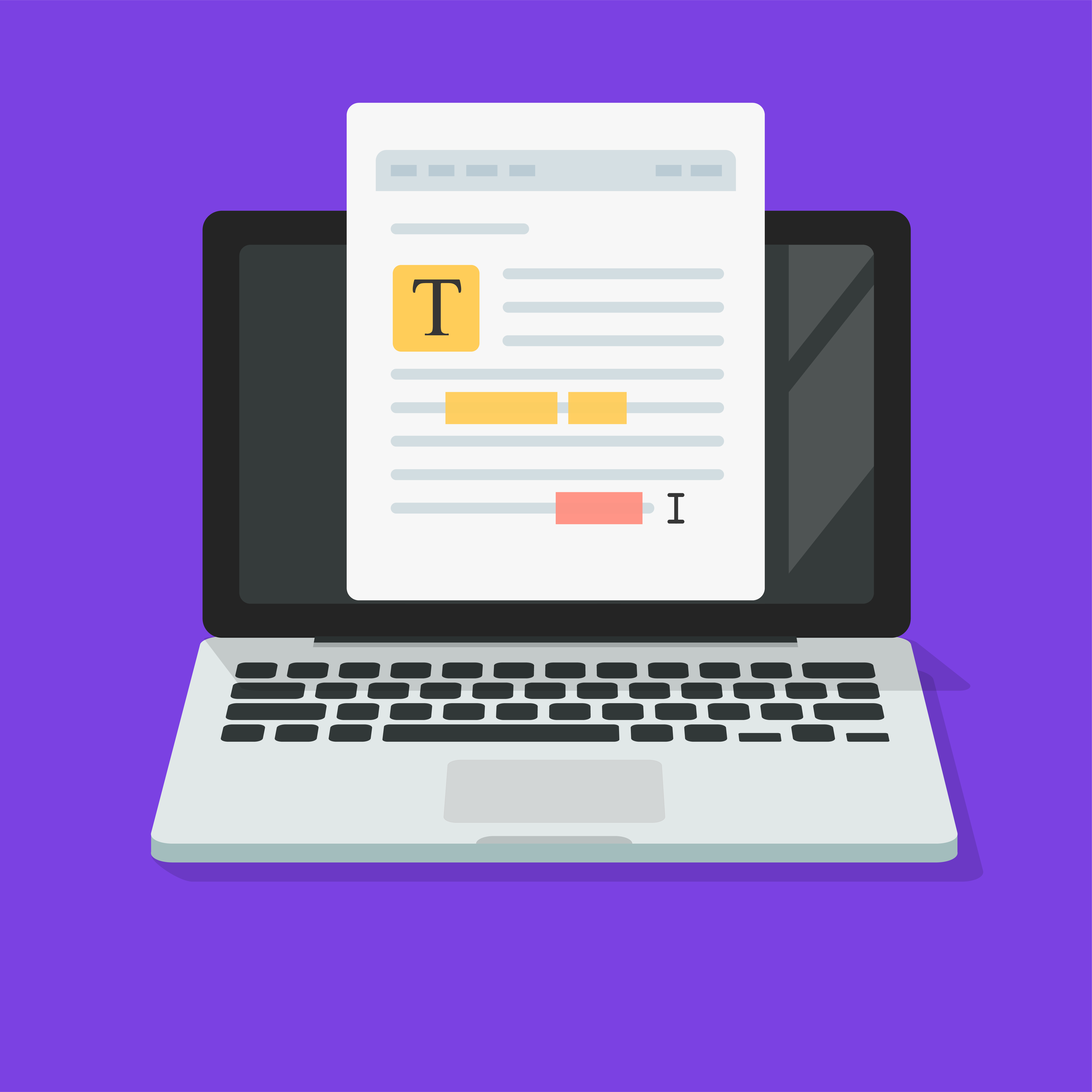 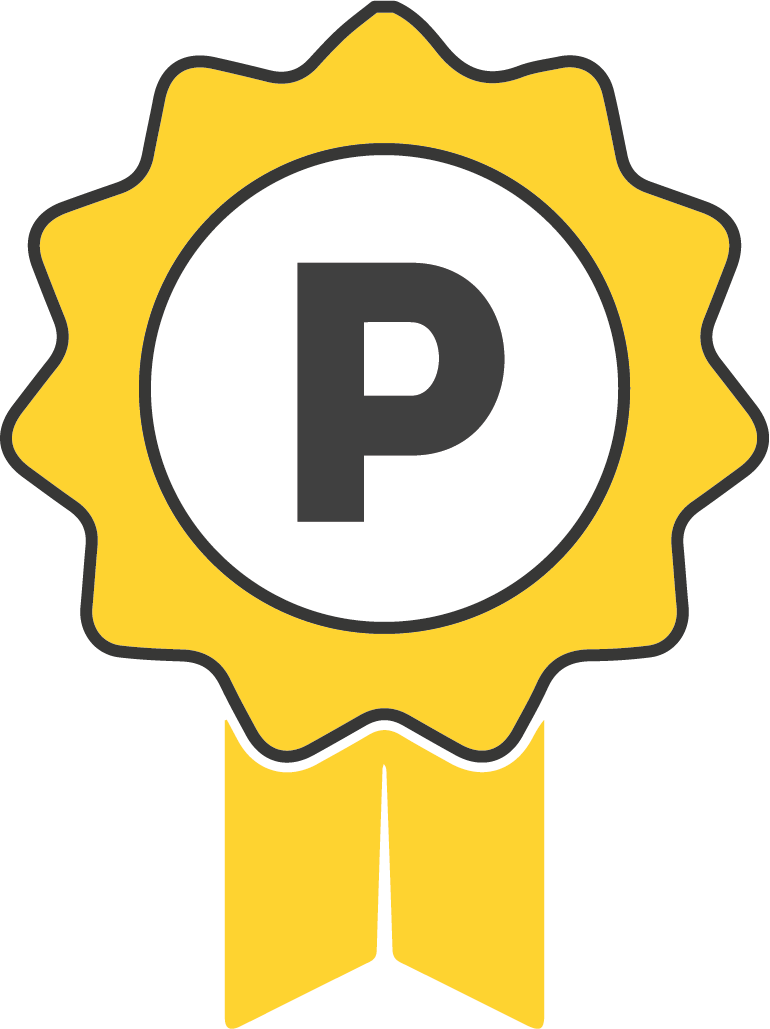 AC1.4 Cooking Methods
For this report you MUST state what nutrient losses there are (if any) for each method. *Don’t forget, water soluble vitamins B and C dissolve in water and fat soluble vitamins A, D, E and K dissolve in fat 😉 You must also think about your target customer, will boiling food make it softer and therefore easier to eat? Which cooking methods will make food tastier and how can they be balanced if this makes food less healthy as a result?
Explain how cooking methods impact on nutritional value.
Which nutrients do we loose the most during cooking?
Why do we cook foods?
Physical Properties
% Loss of Vitamins, Carbohydrate, Protein and Fat when cooked?
Links to target market
Foods CookedThis Way
Method
Cooking Temperature
Boiling
Steaming
Poaching
Stir Frying
Frying
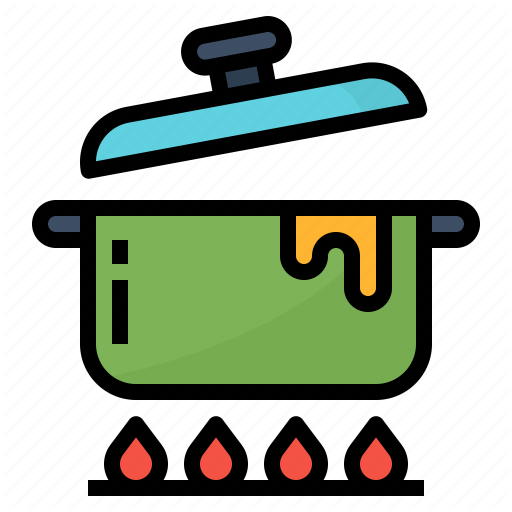 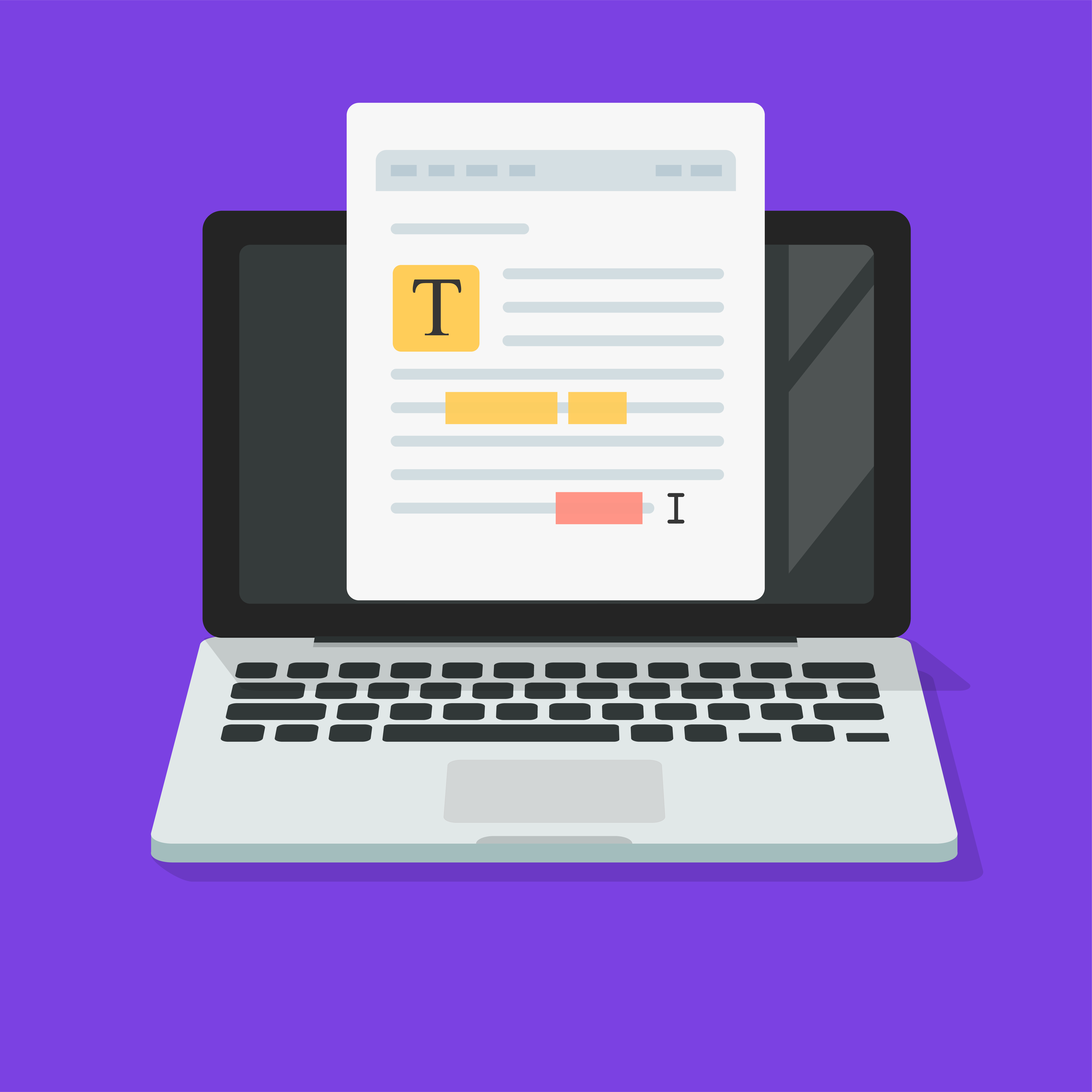 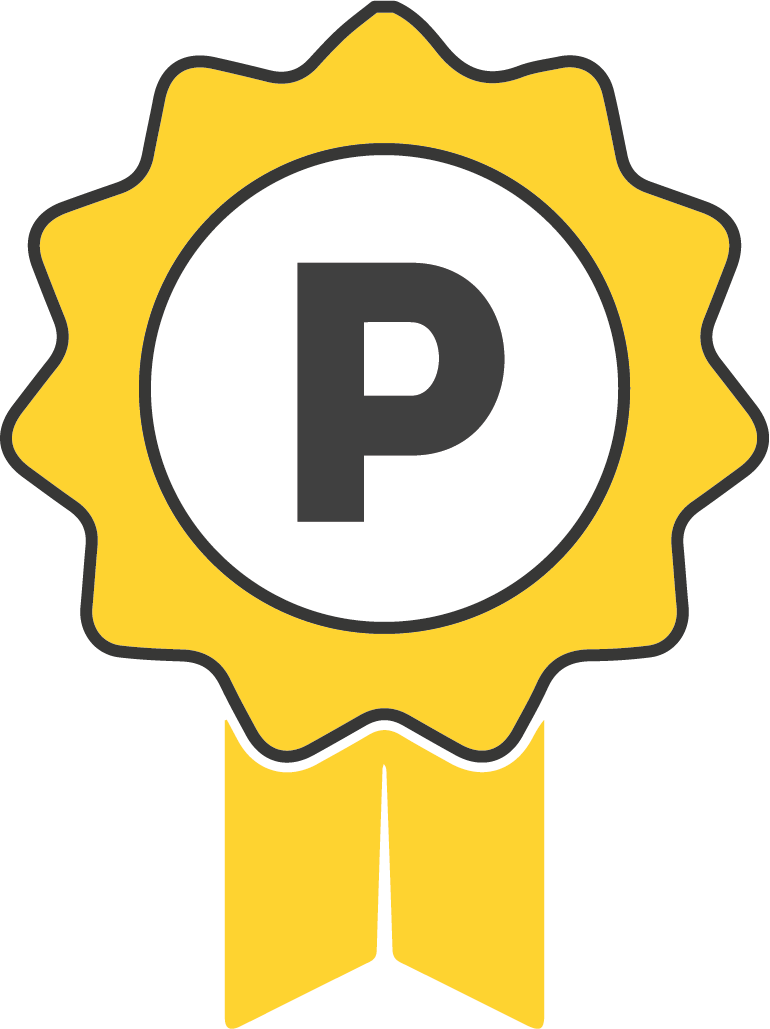 AC1.4 Cooking Methods
For this report you MUST state what nutrient losses there are (if any) for each method. *Don’t forget, water soluble vitamins B and C dissolve in water and fat soluble vitamins A, D, E and K dissolve in fat 😉 You must also think about your target customer, will boiling food make it softer and therefore easier to eat? Which cooking methods will make food tastier and how can they be balanced if this makes food less healthy as a result?
Explain how cooking methods impact on nutritional value.
Method
Physical Properties
Cooking Temperature
Foods CookedThis Way
% Loss of Vitamins, Carbohydrate, Protein and Fat when cooked?
Links to target market
Baking
Grilling
Roasting
Microwaving
Summarise your findings here. Which cooking methods have the least impact on nutrient loss? Can you combine cooking methods to create a balanced dish?